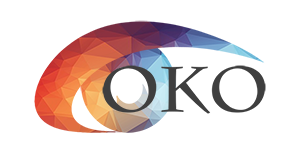 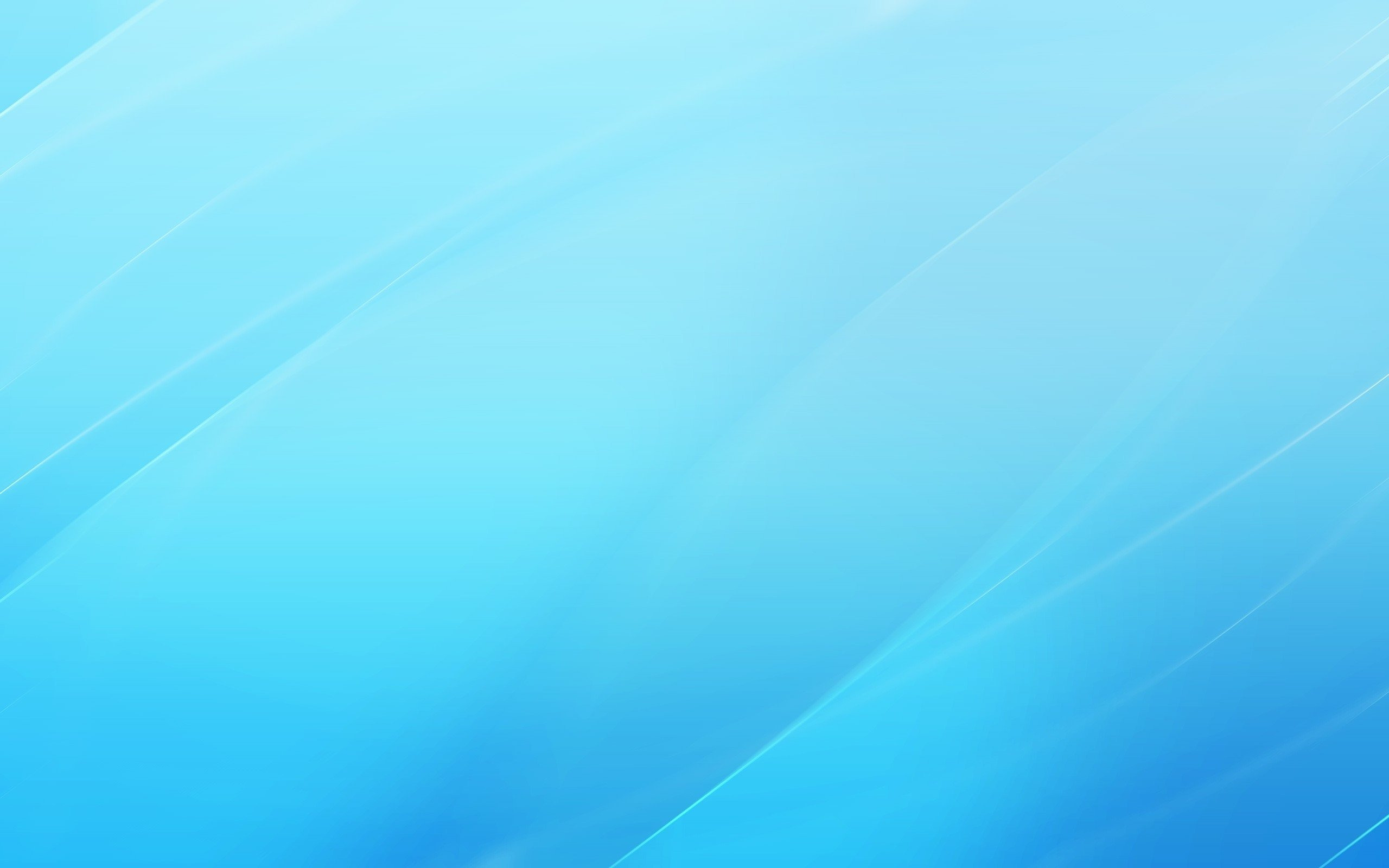 Бюджетное учреждение Республики Калмыкия
«ЦЕНТР ОЦЕНКИ И КАЧЕСТВА ОБРАЗОВАНИЯ»
РЕГИОНАЛЬНОЕ ТРЕНИРОВОЧНОЕ МЕРОПРИЯТИЕ 04.04.2024 г. 
В ФОРМЕ ЕГЭ ПО ЛИТЕРАТУРЕ, АНГЛИЙСКОМУ ЯЗЫКУ (УСТНО)
Элиста, 2024
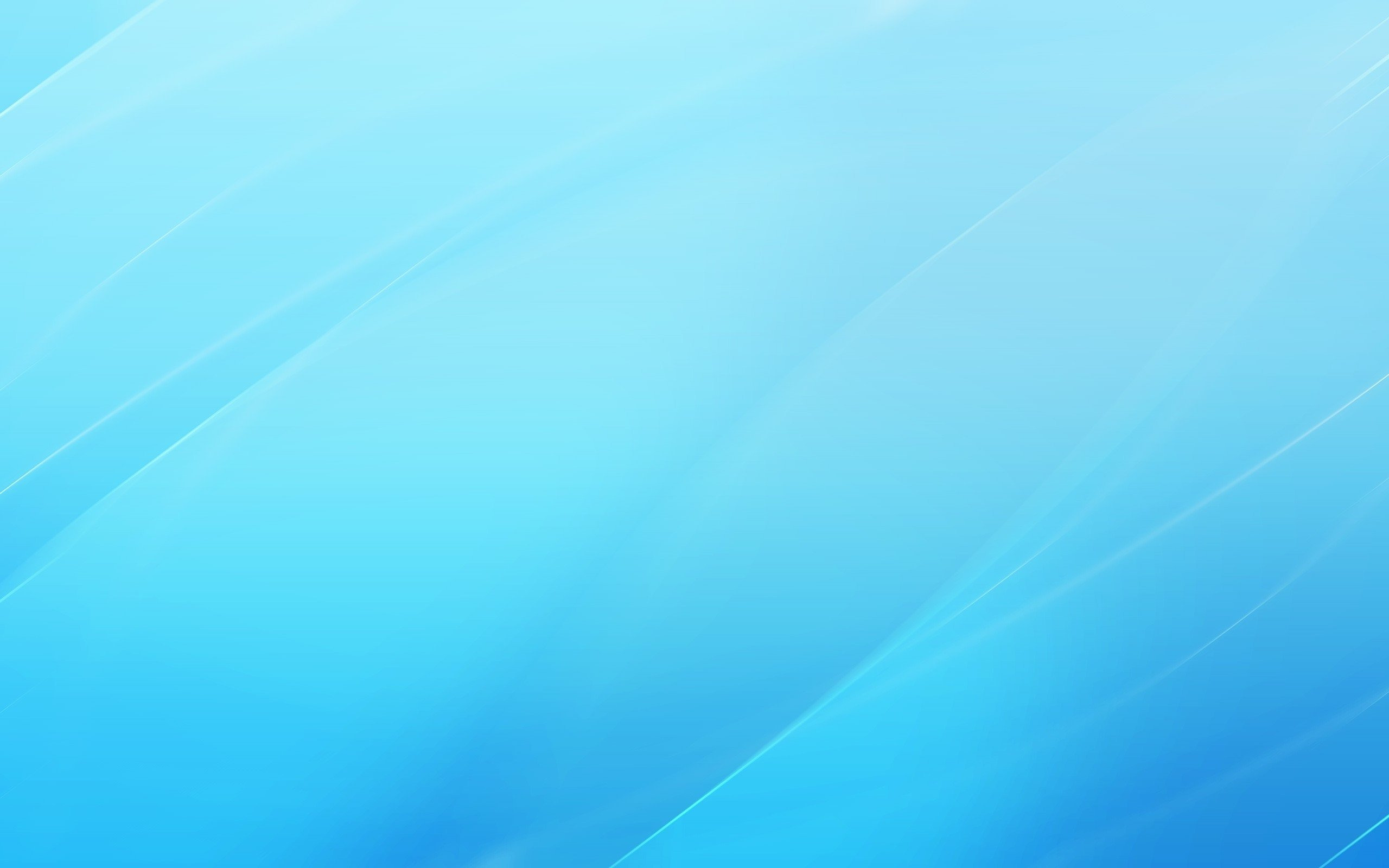 Нормативные документы о проведении региональных тренировочных мероприятий в 2023-2024 учебном году, регламент проведения РТМ
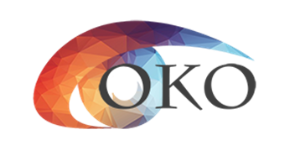 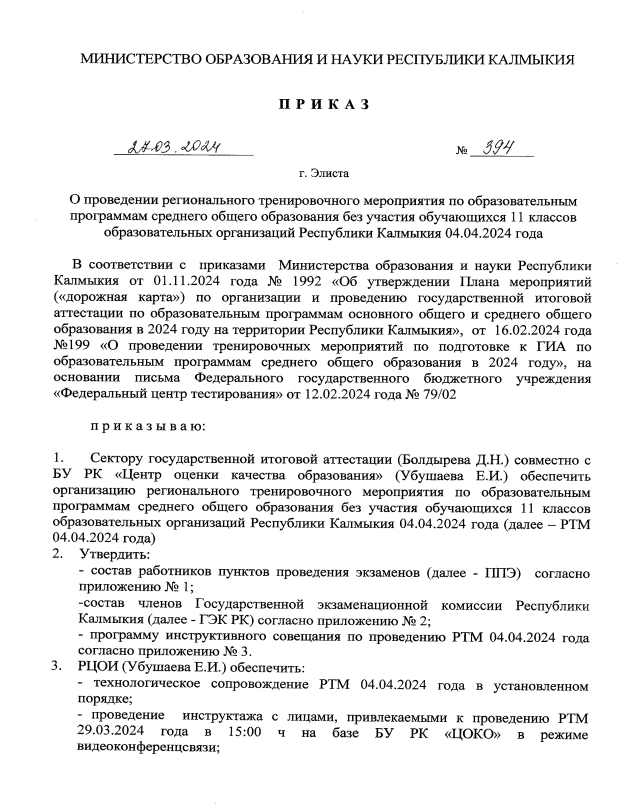 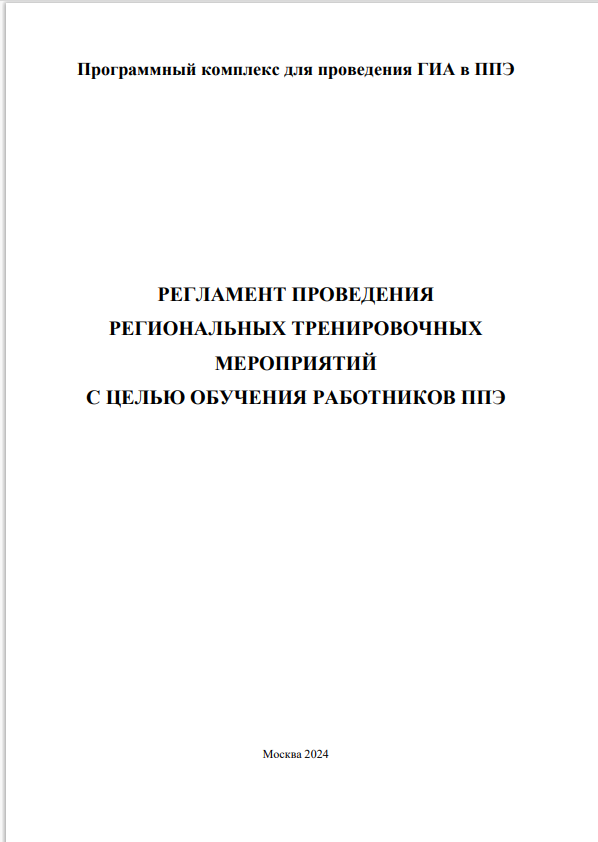 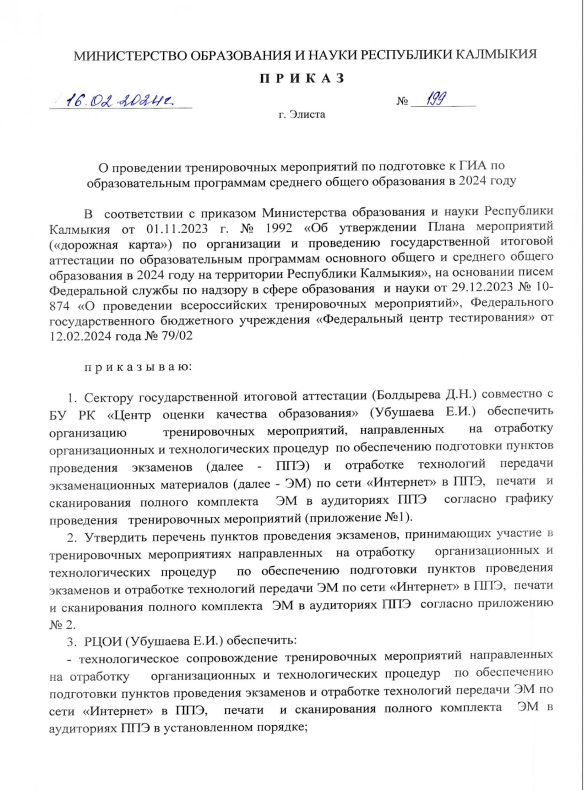 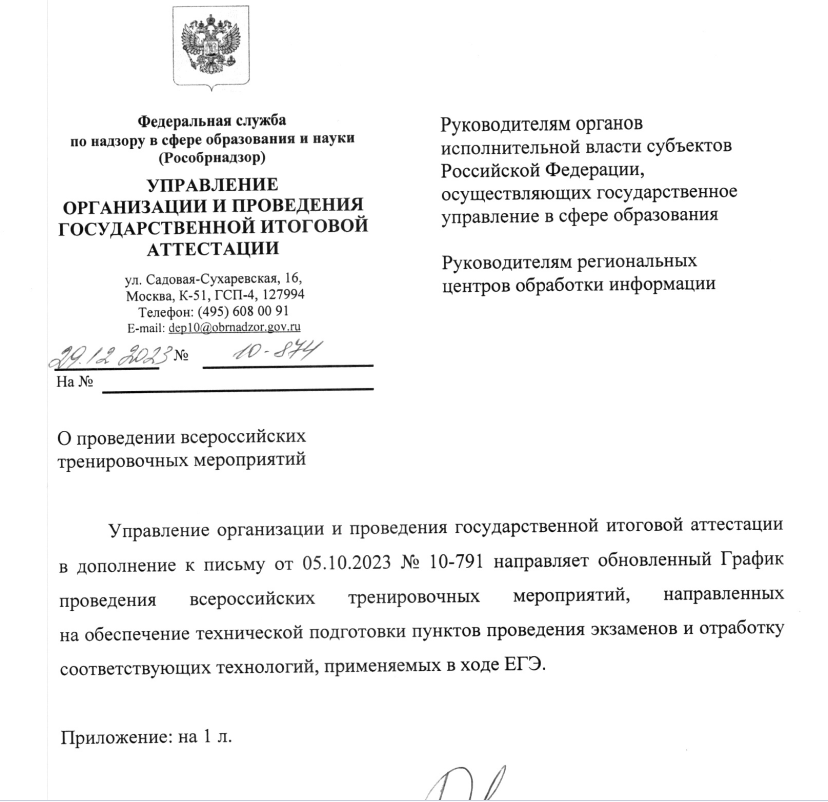 Письмо ФГБУ «ФЦТ» № 10_874 от 29.12.2023
 «О проведении тренировочного мероприятия...»
Приказ МОиН РК № 394 от 27.03.2024 г. 
«О проведении регионального тренировочного мероприятия по образовательным программам СОО без участия обучающихся 11 классов ОО РК 04.04.2024 года»
Приказ МОиН РК № 199 от 16.02.2024 г. 
«О проведении тренировочных мероприятий по подготовке к ГИА по образовательным программам СОО в 2024 году»
Регламент проведения региональных тренировочных мероприятий с целью обучения работников ППЭ
(доступен на сайте ФГБУ «ФЦТ» в разделе тренировки и апробации, 
а так же на сайте coko08.ru)
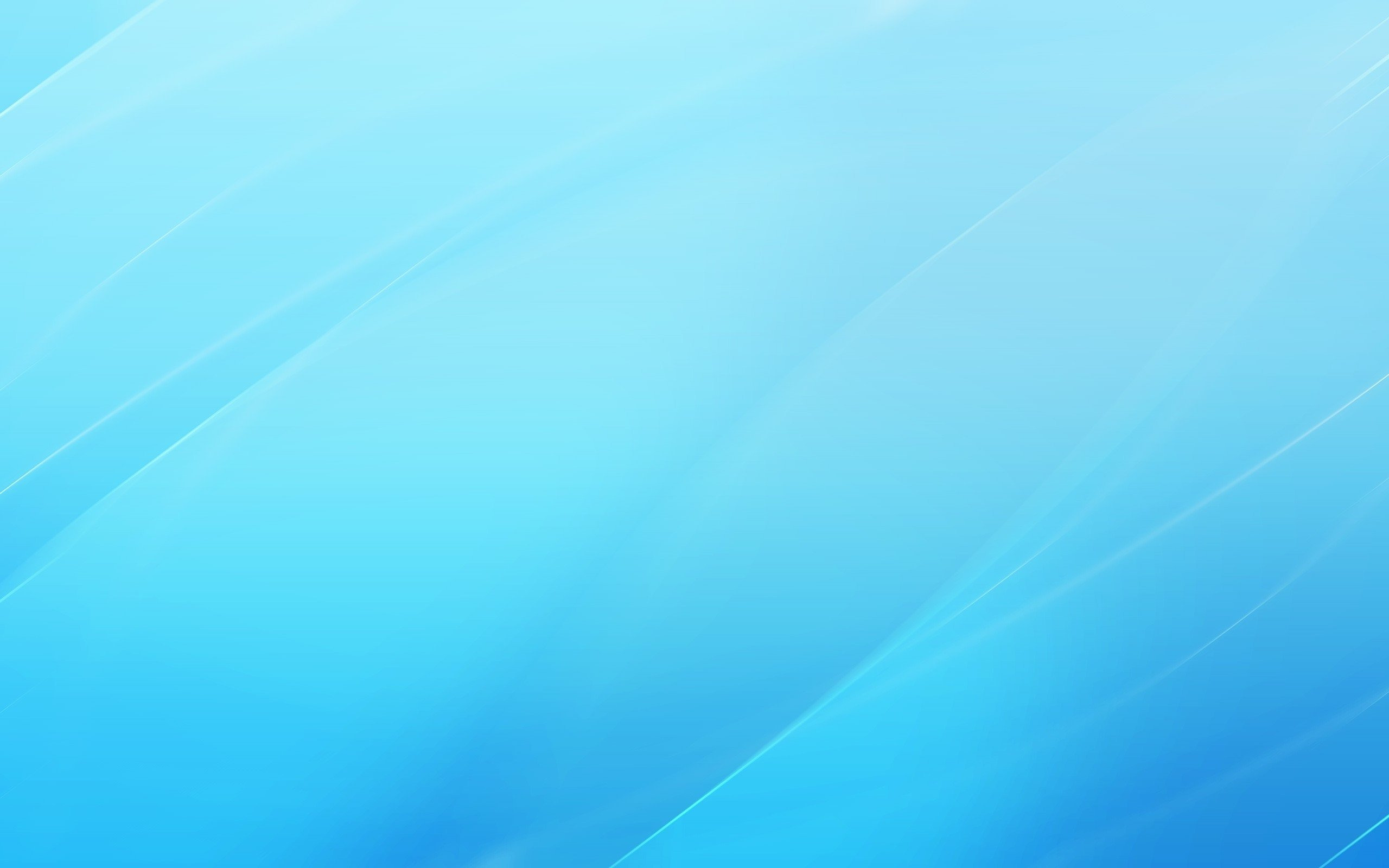 Цель проведения регионального тренировочного мероприятия - апробация программного комплекса для проведения ГИА в ППЭ и отработка организационных и технологических процедур, осуществляемых при проведении ЕГЭ с применением технологий доставки ЭМ по сети «Интернет» и сканирования в аудиториях ППЭ
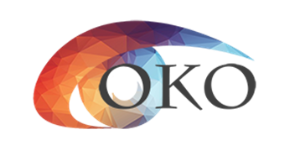 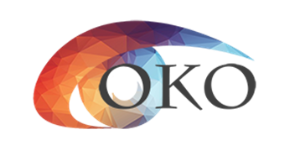 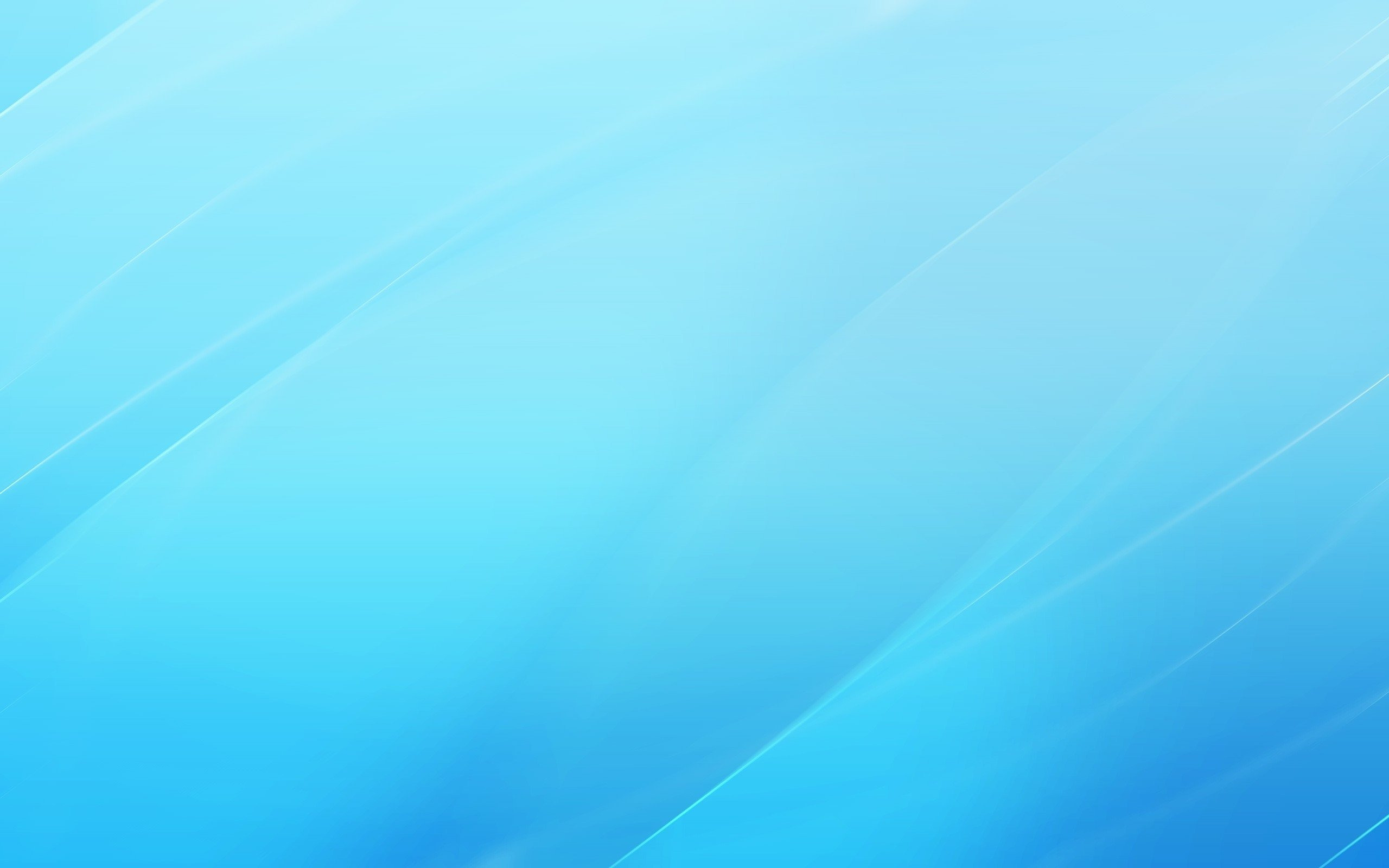 РЕГИОНАЛЬНОЕ ТРЕНИРОВОЧНОЕ МЕРОПРИЯТИЕ 
 04.04.2024 г.
ЛИТЕРАТУРА: ППЭ 15, 109 аудиторий
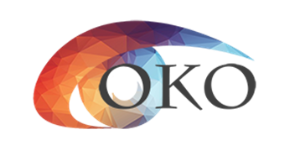 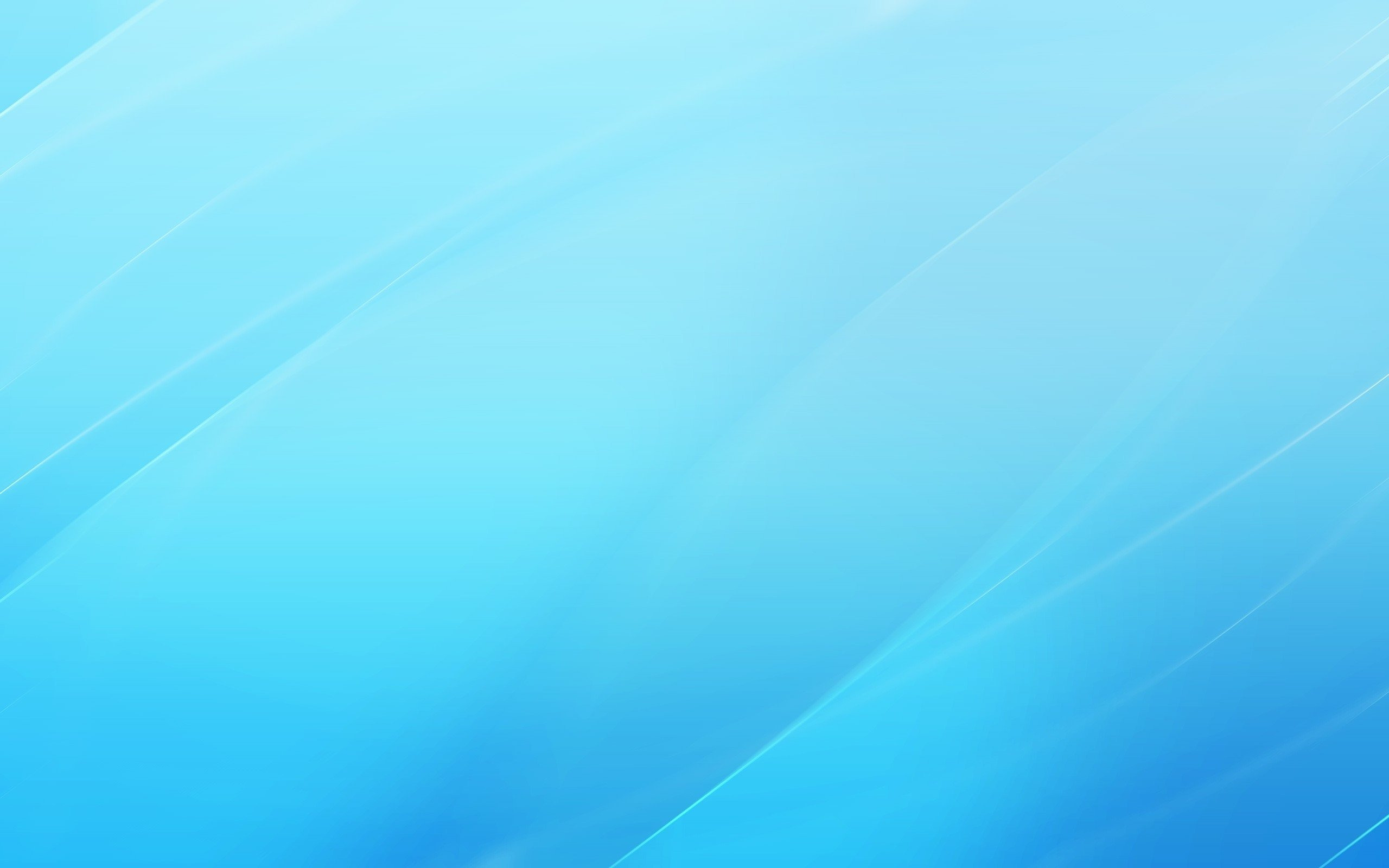 РЕГИОНАЛЬНОЕ ТРЕНИРОВОЧНОЕ МЕРОПРИЯТИЕ 
 04.004.2024 г.
АНГЛИЙСКИЙ ЯЗЫК (устная часть)– 2 ППЭ, 8 аудиторий
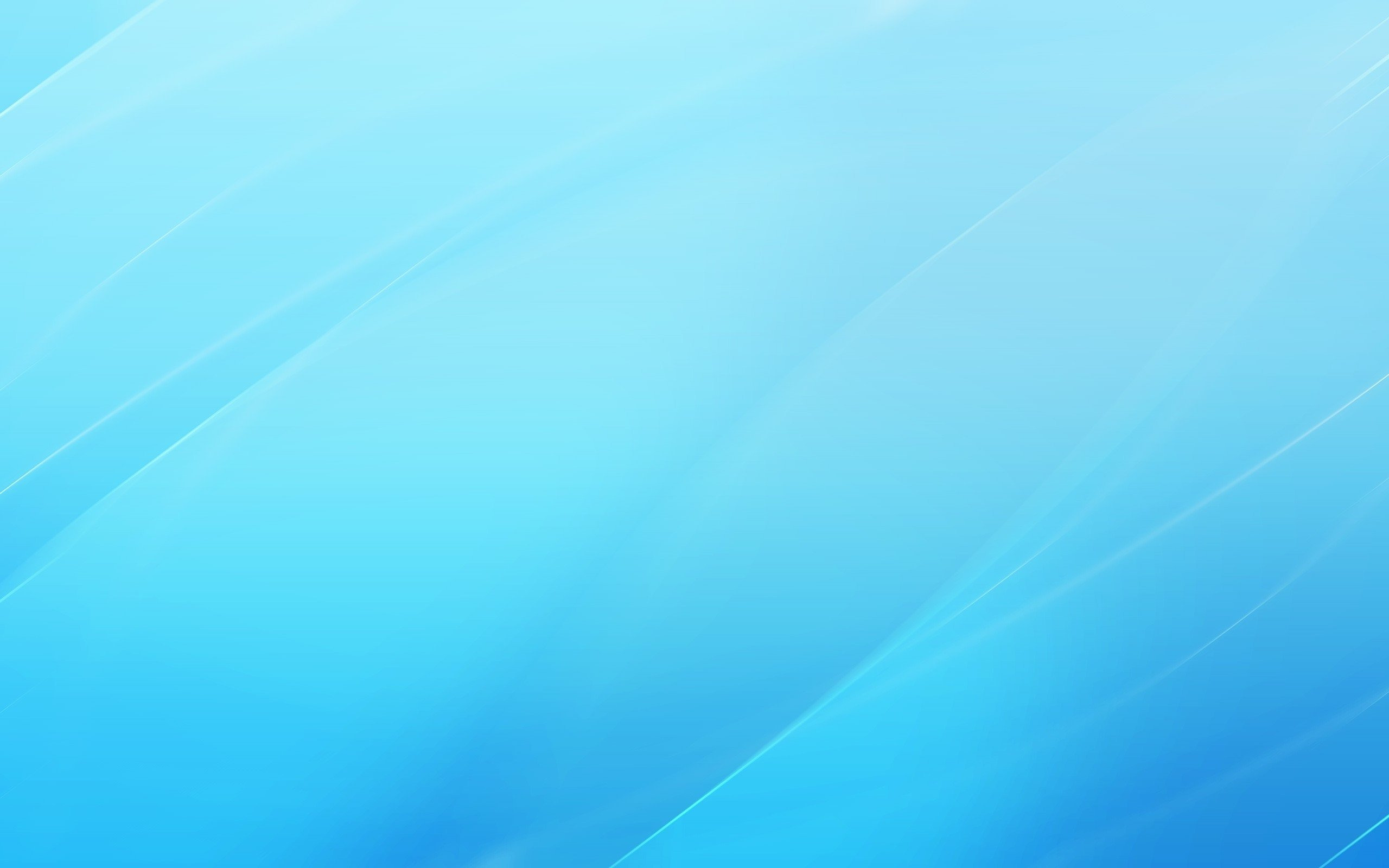 Общее количество работников ППЭ: 519

Члены ГЭК 44

Руководитель ППЭ 17

Технические специалисты 41

Организаторы в аудитории 289

Организаторы вне аудитории 128
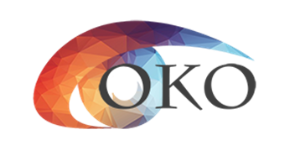 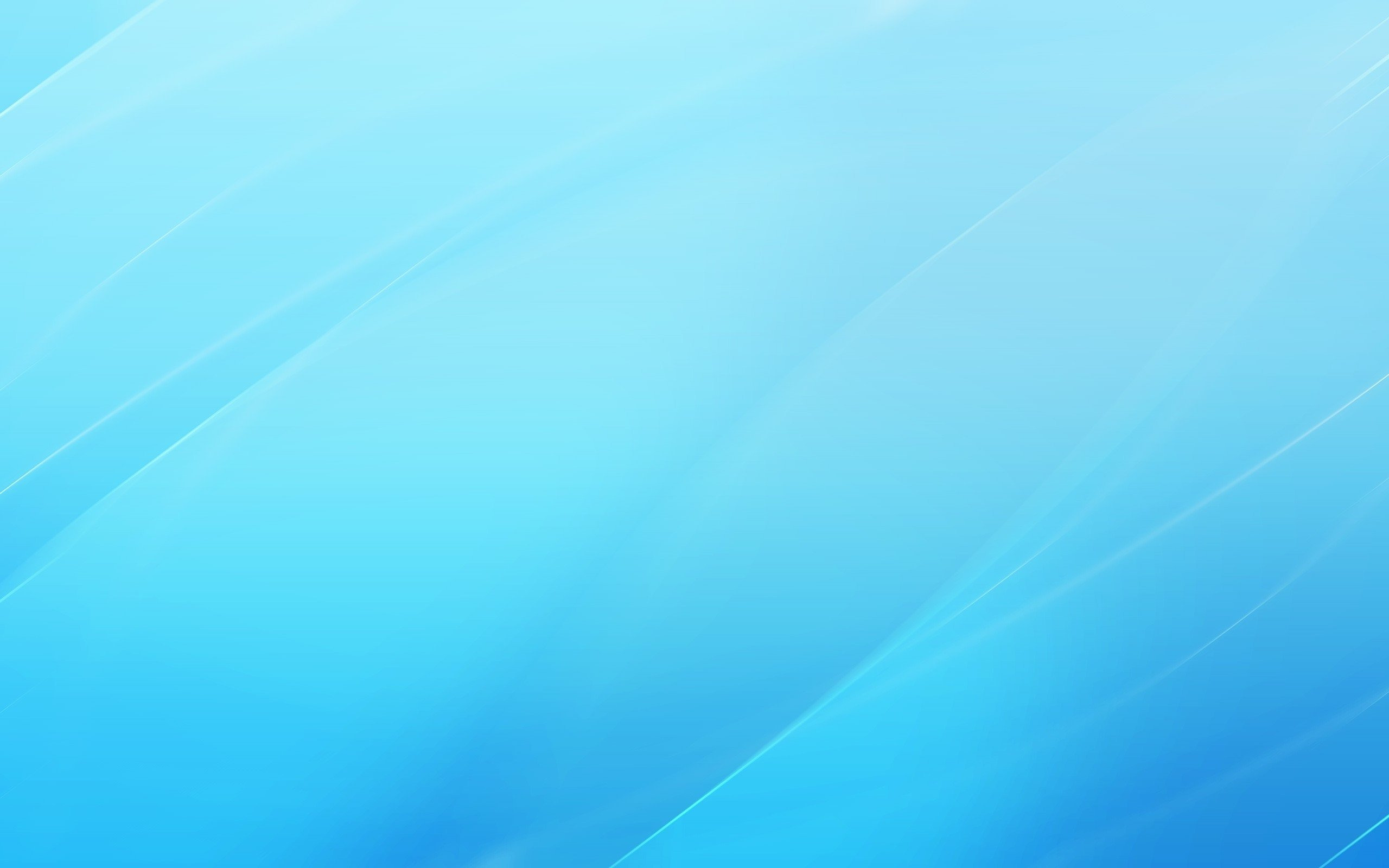 Проведение РТМ предназначено:

для   обучения    работников    ППЭ    технологиям    проведения    экзаменов    в    ППЭ с использованием специального ПО;
определения технической готовности аудиторий и штаба ППЭ для применения в них технологий проведения экзаменов;
определения работоспособности криптосредств (токенов членов ГЭК), предназначенных для проведения экзамена.
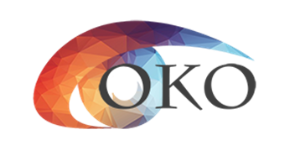 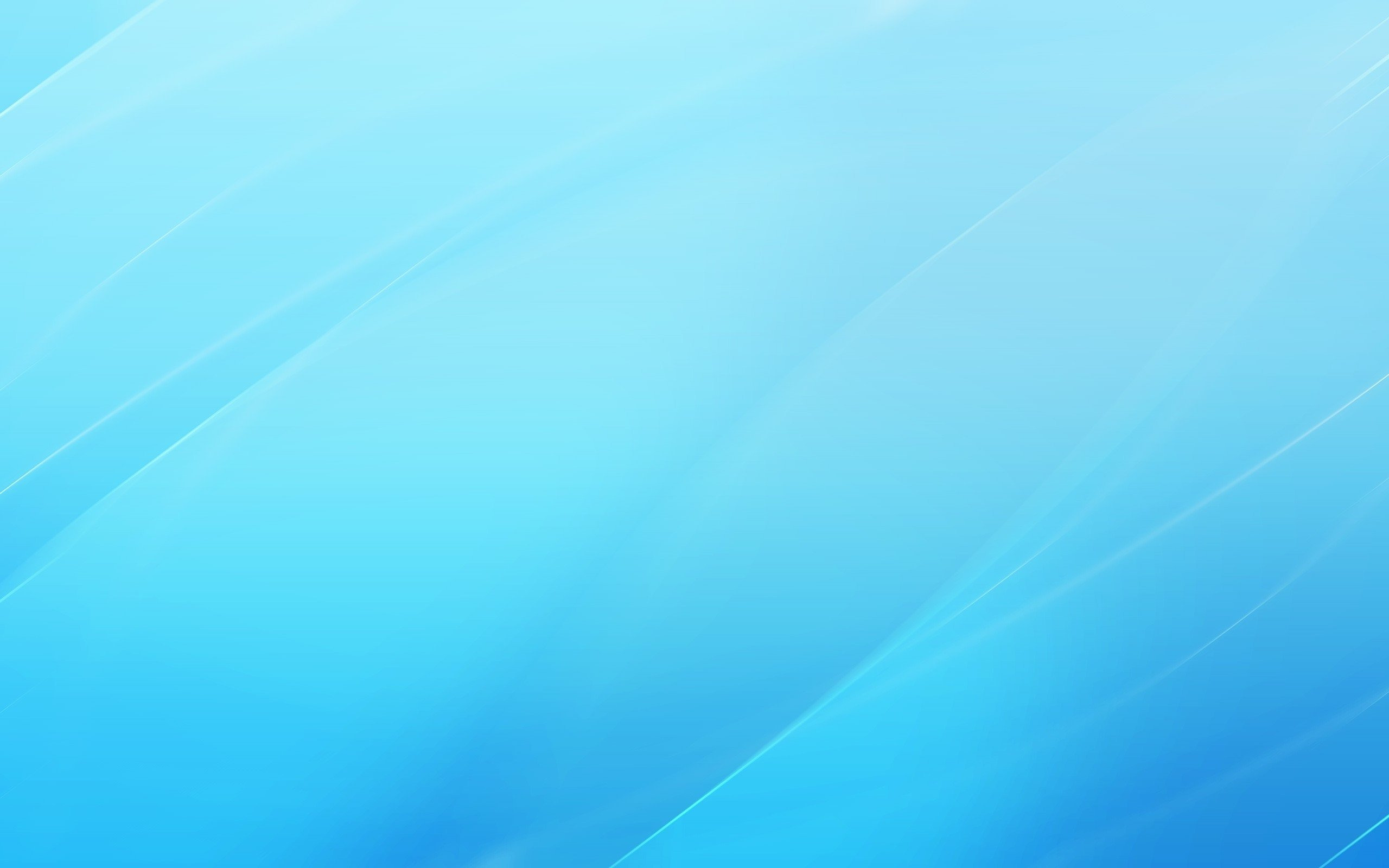 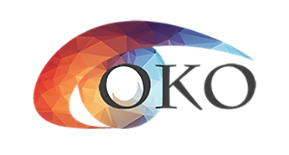 САЙТ: COKO08.RU

ЭЛ.ПОЧТА:COKO08@MAIL.RU
Горячая линия РЦОИ: 8(84722)39090

Техническая поддержка:
+7 999 259 90 00
Контакты РЦОИ Республика Калмыкия
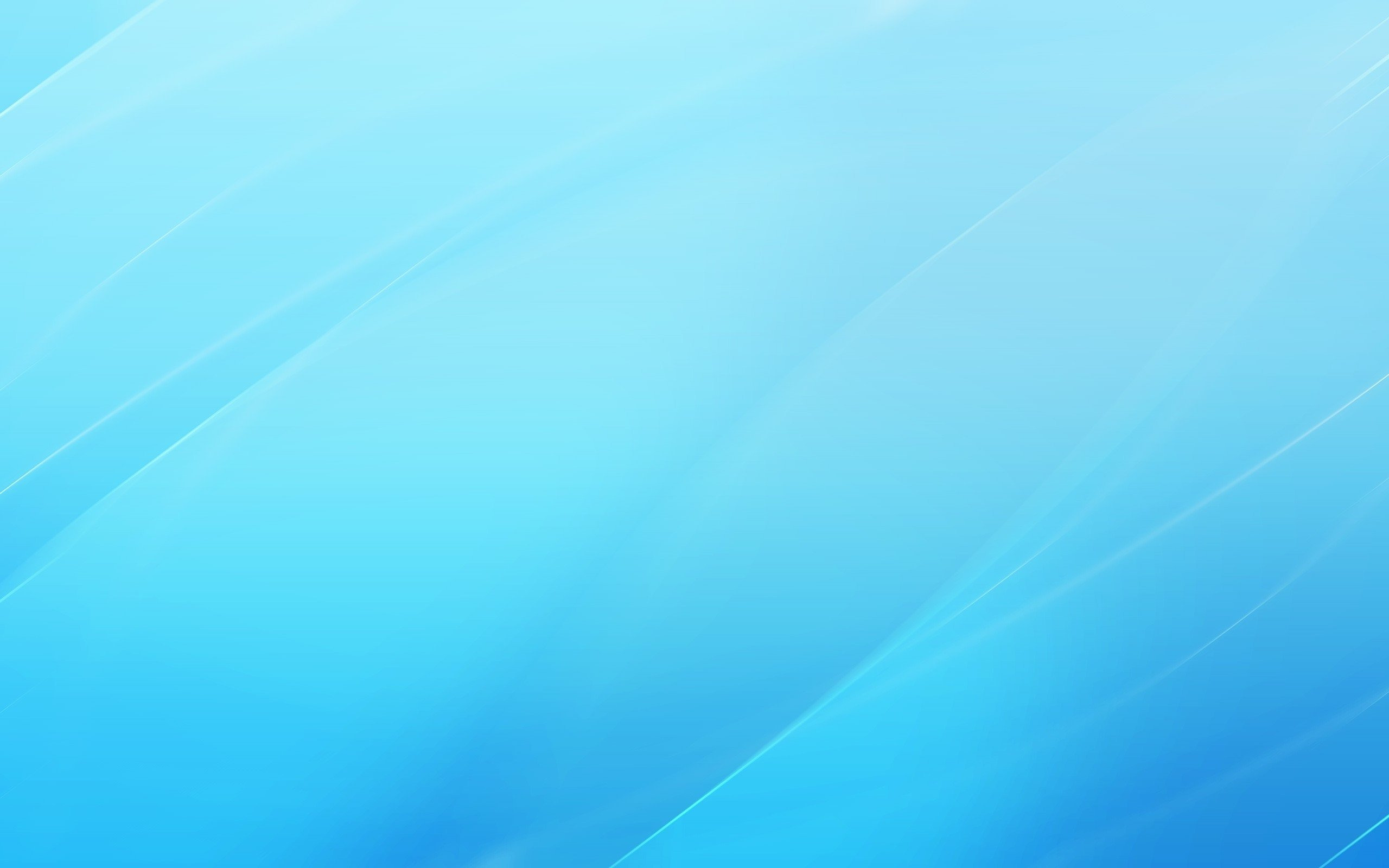 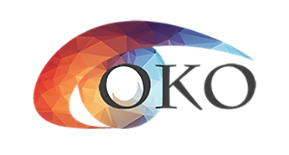 Спасибо за внимание